XIV Snapshot Restore Screens
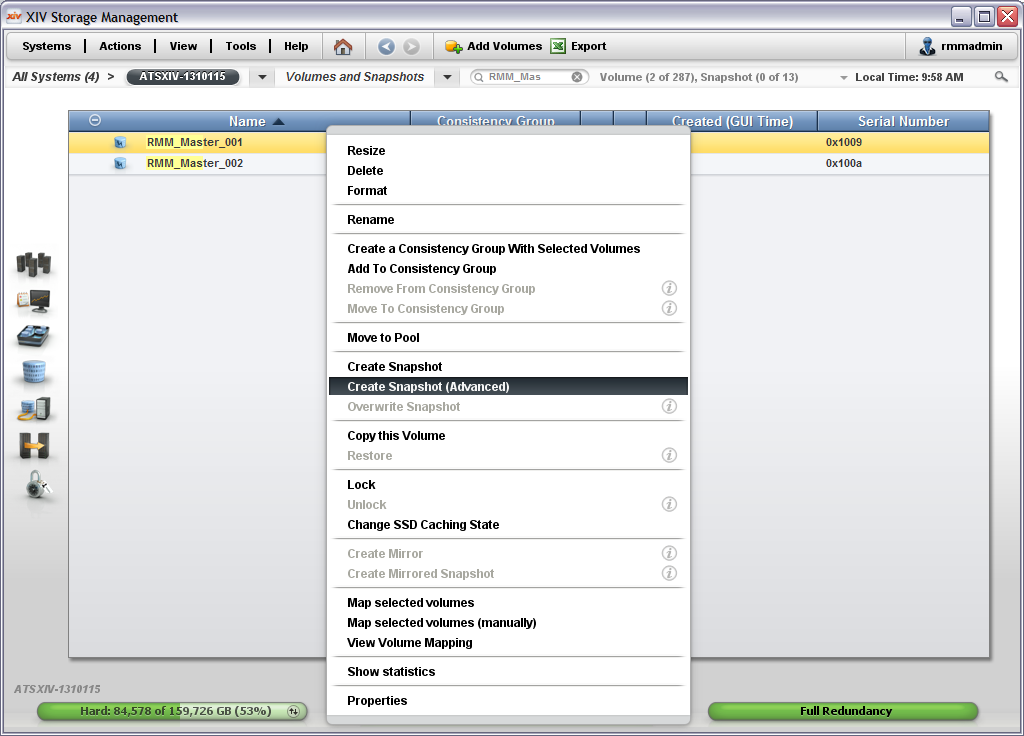 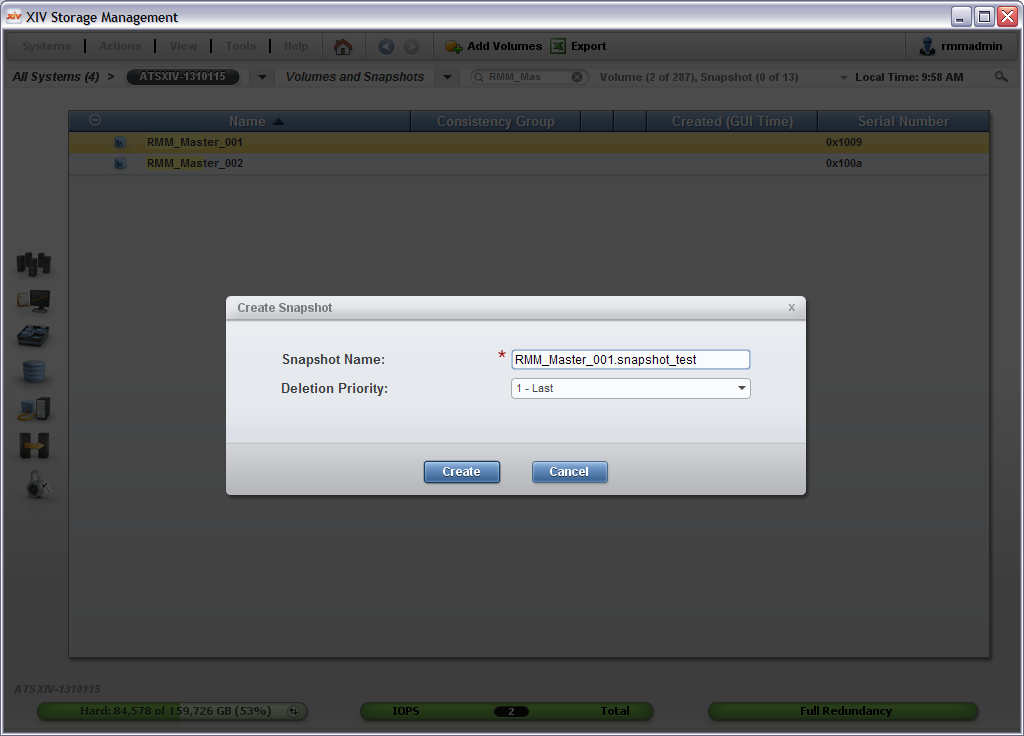 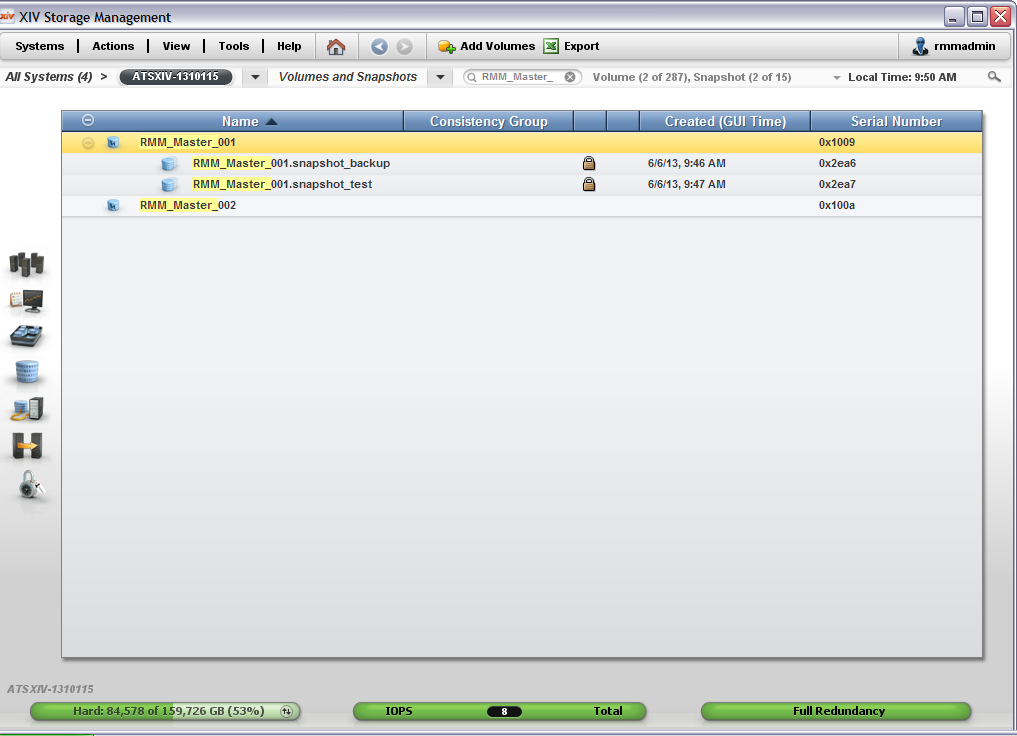 After creating 2 snapshots
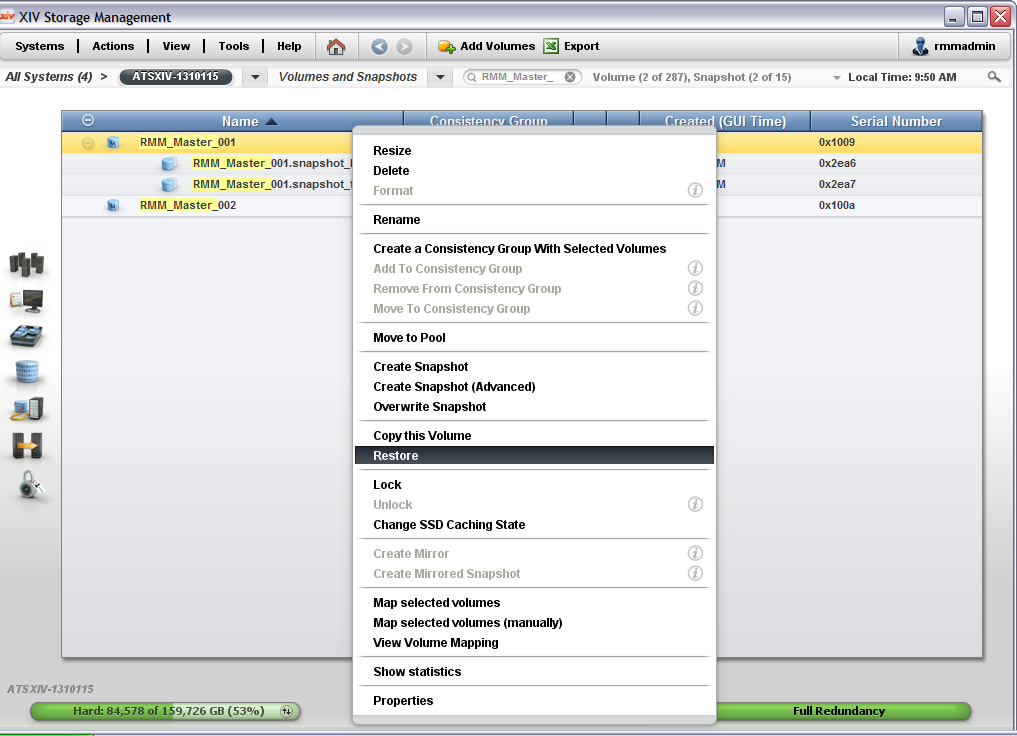 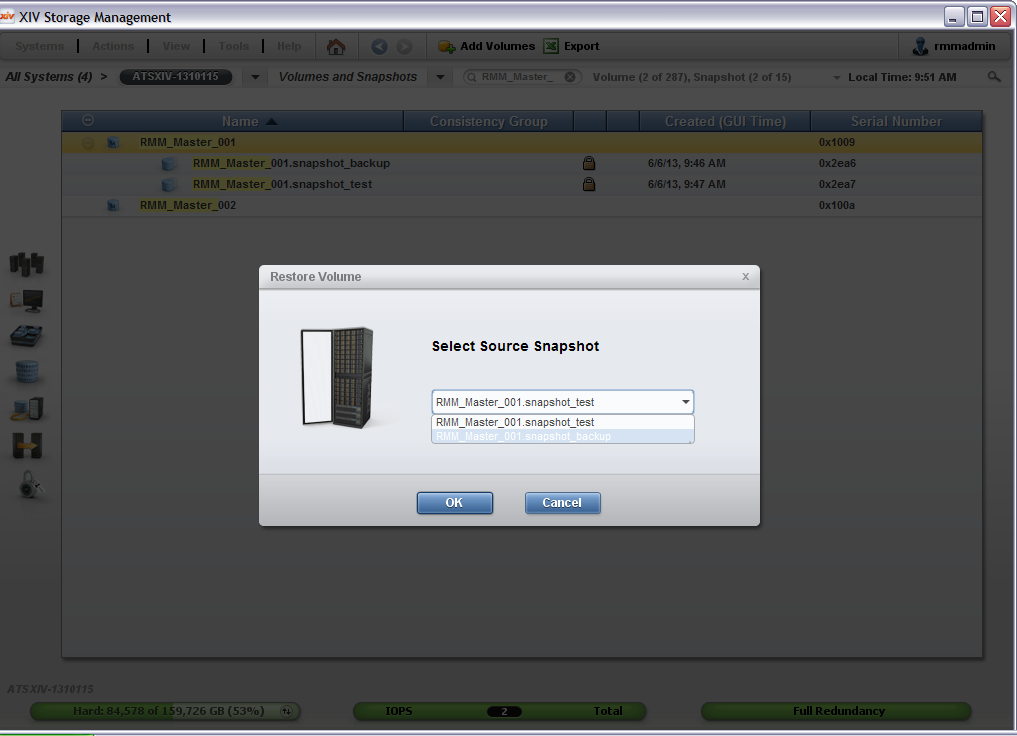 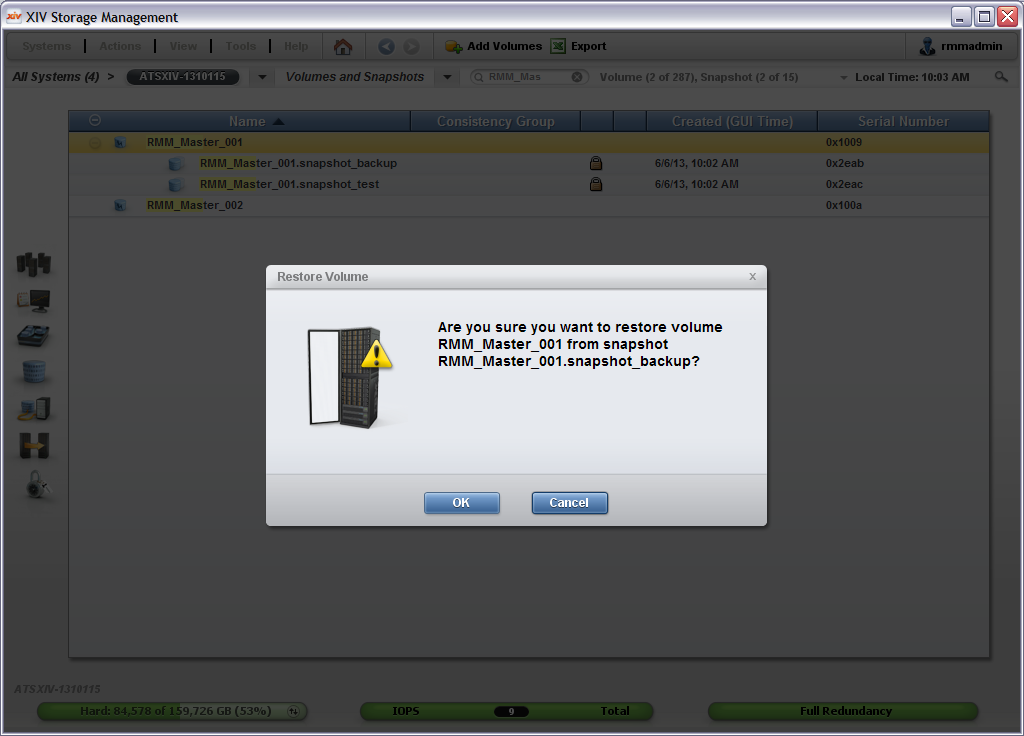 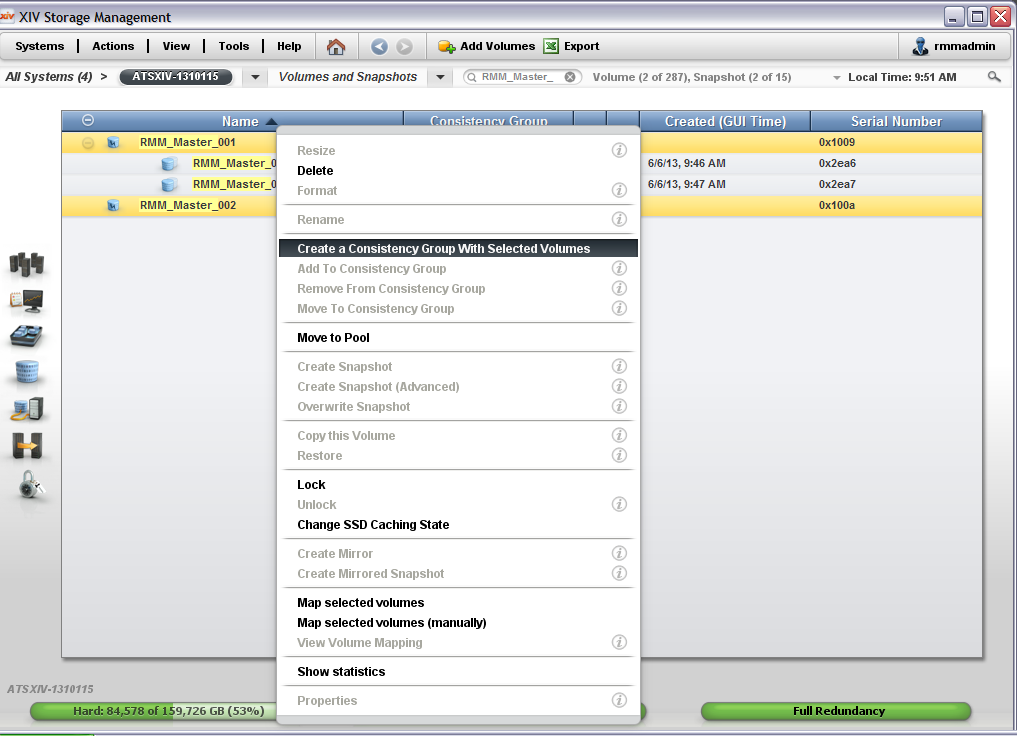 Now showing it with consistency group
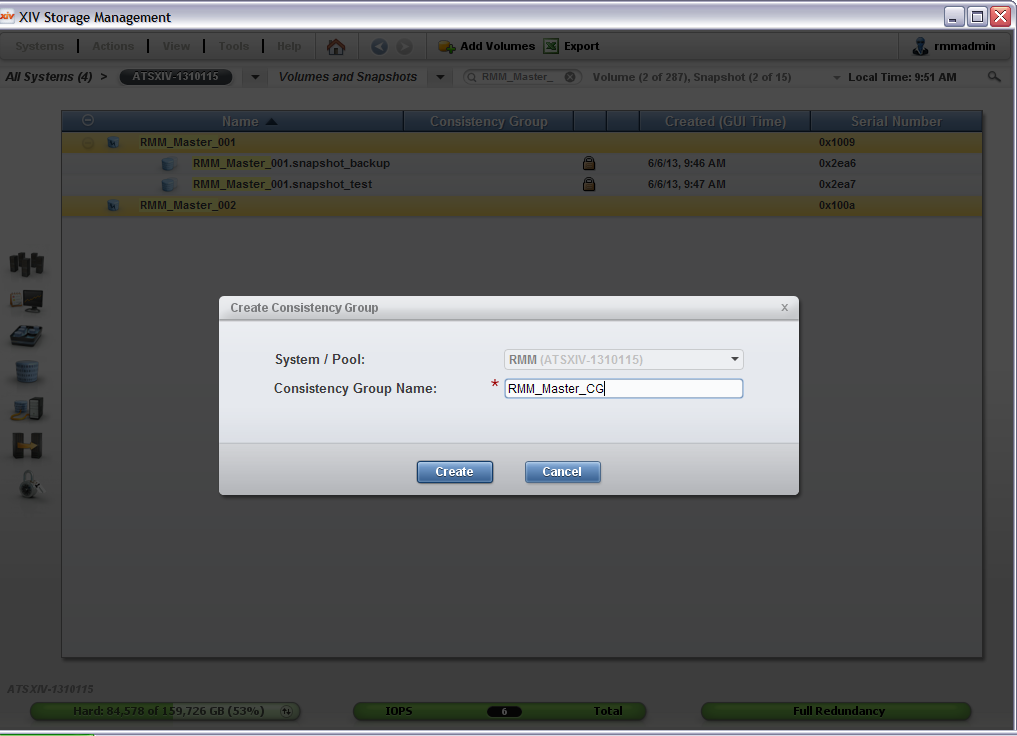 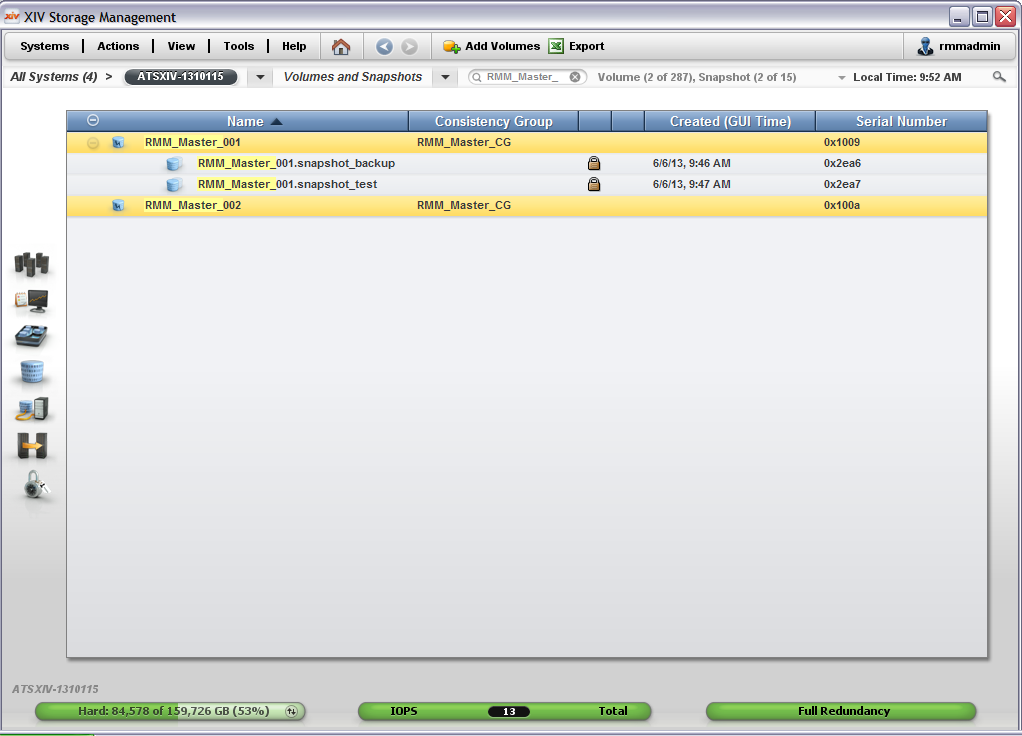 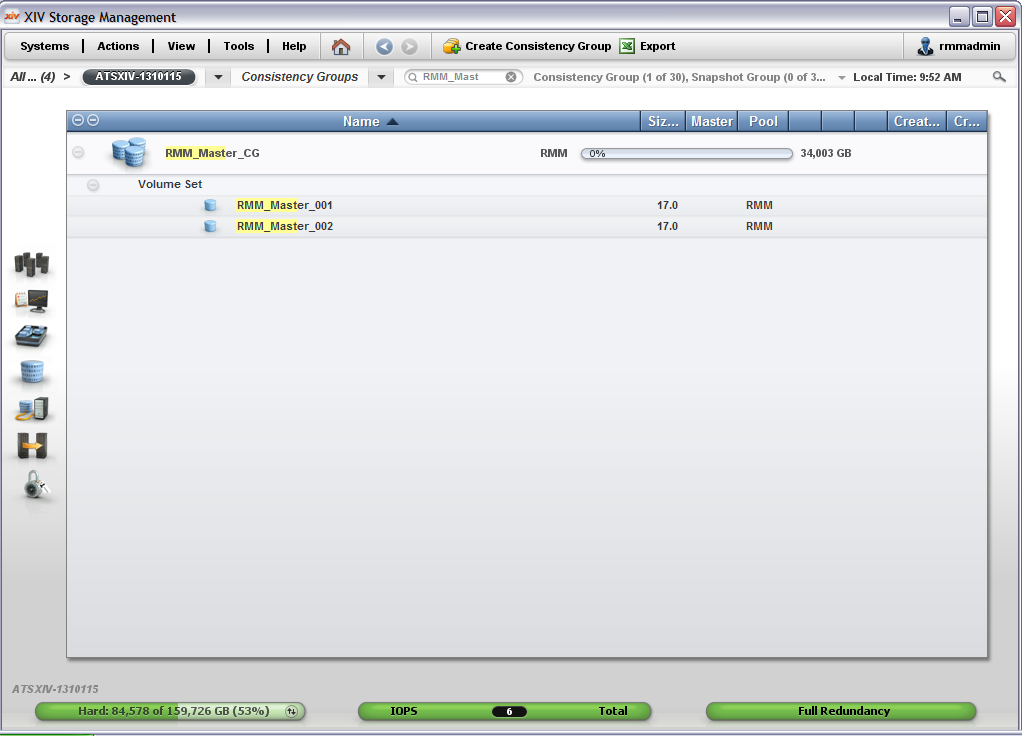 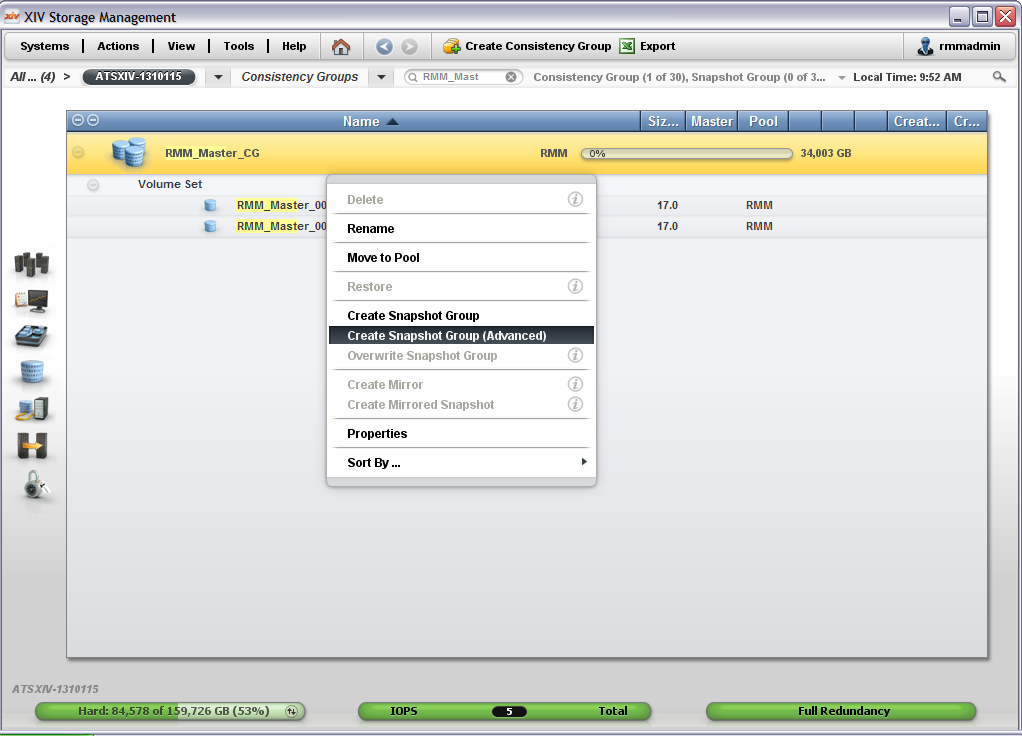 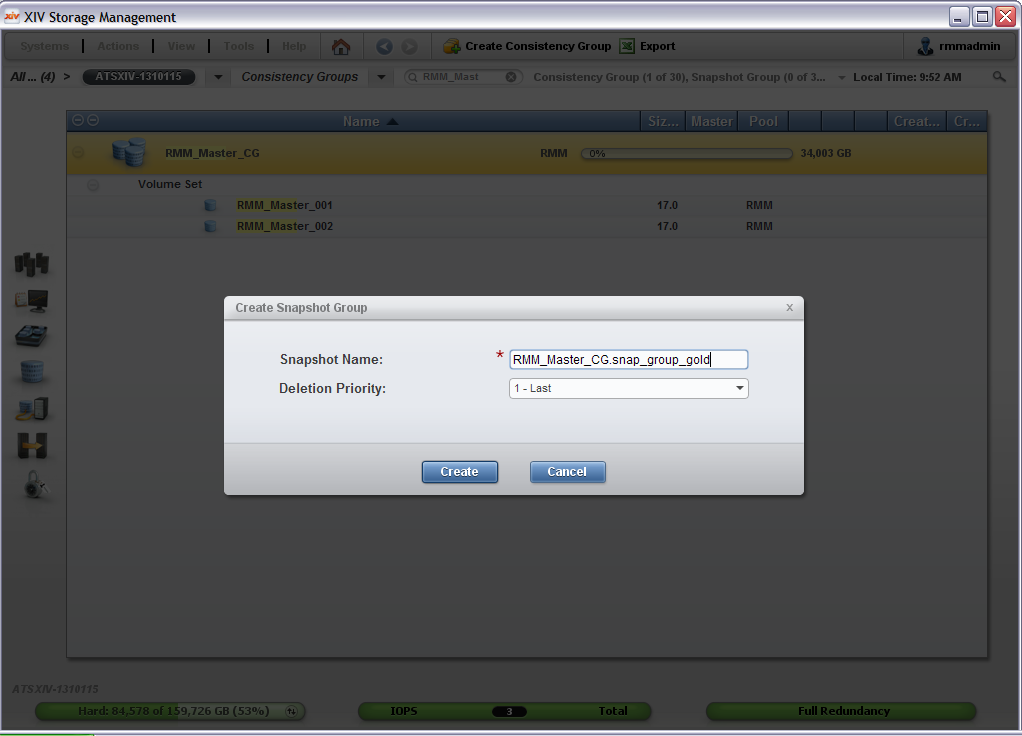 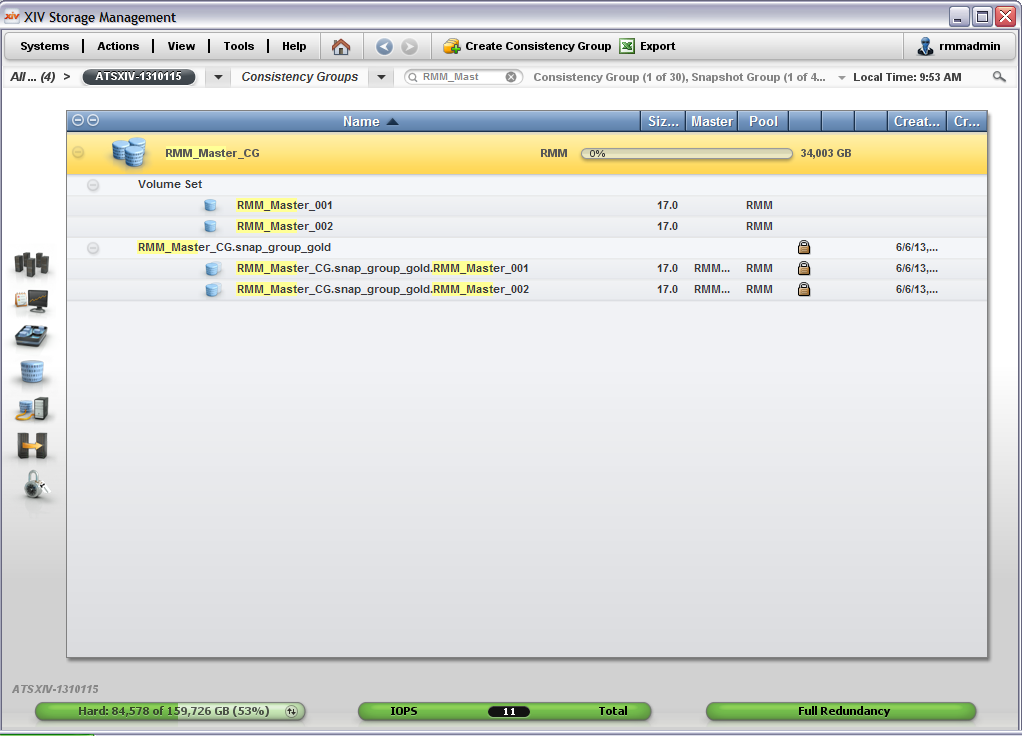 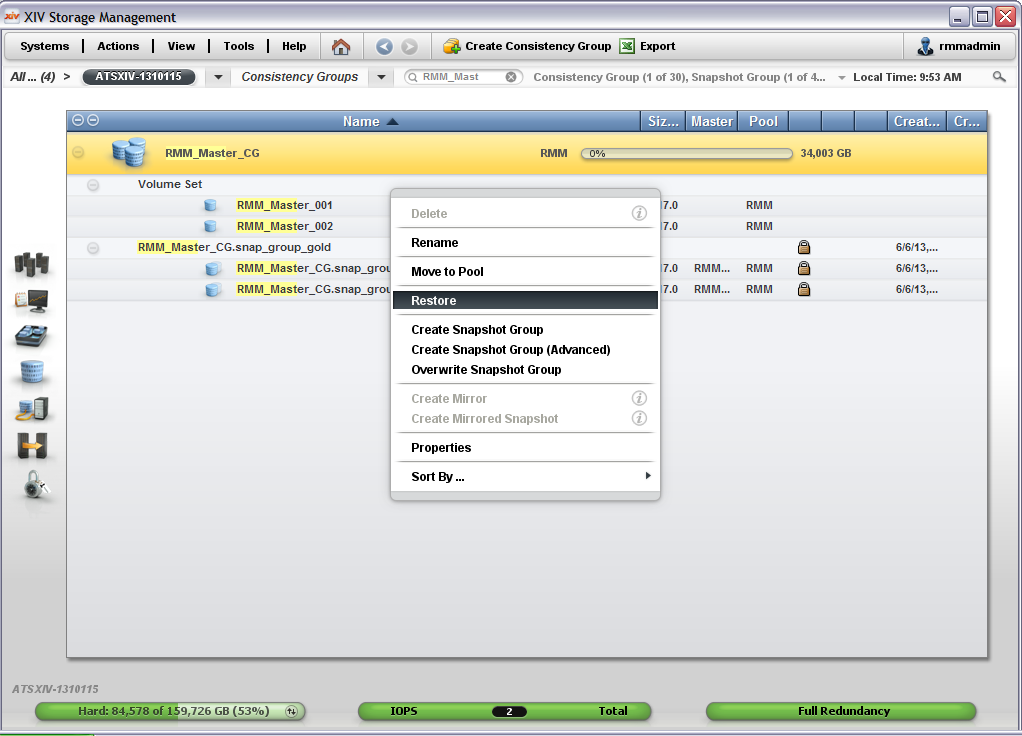 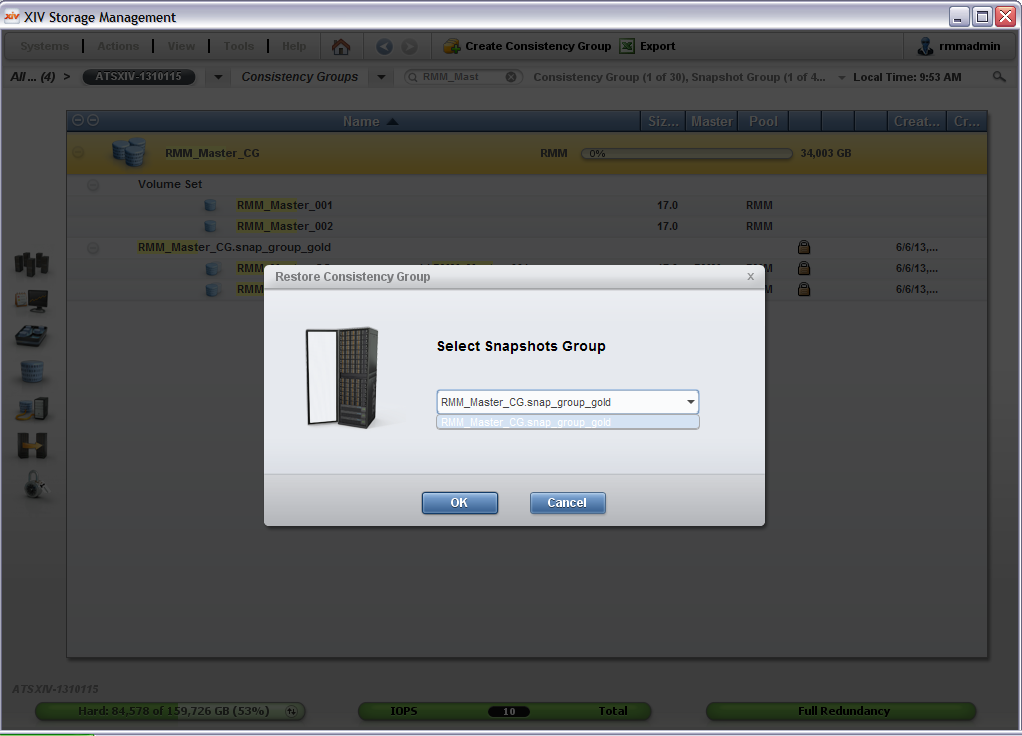 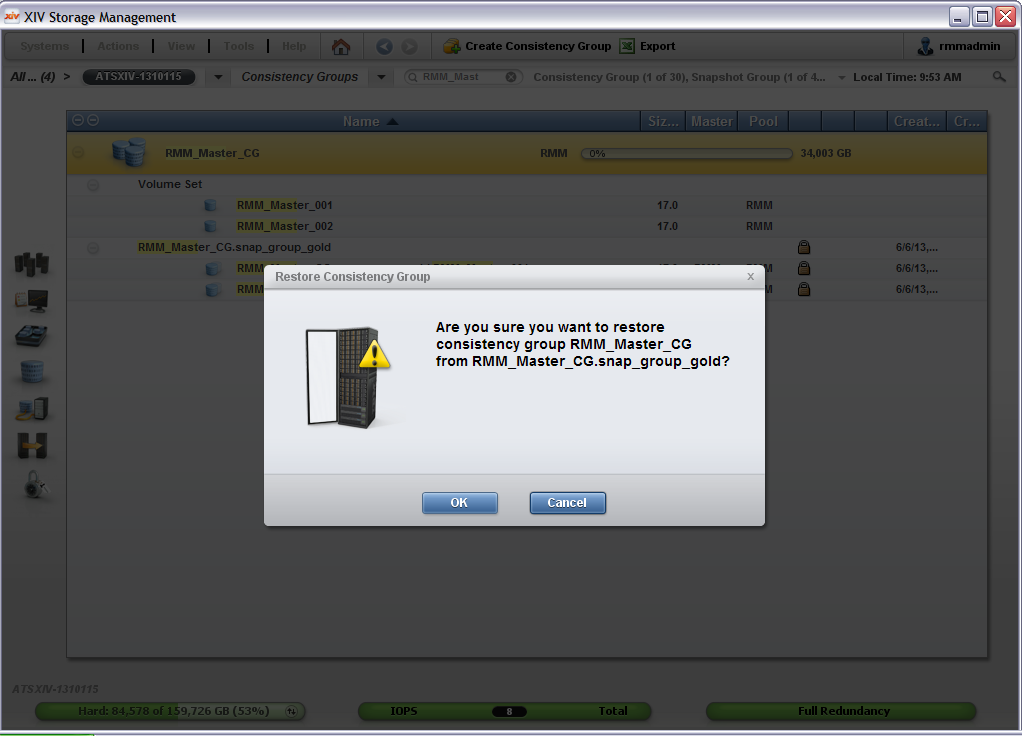